Welcome to “Vietnam School on Neutrino”!
Jul-16-2024
Yuichi Oyama		(KEK/J-PARC)
Makoto Miura		(Kamioka Observatory, ICRR, Univ. of Tokyo)
Atsumu Suzuki	(Kobe Univ.)
Tsuyoshi Nakaya	(Kyoto Univ.)
Son Cao 		(IFIRSE)
Nguyen Thi Hong Van	(IOP-VAST)	
Jean Tran Thanh Van	(Rencontres du Vietnam)
Presented by Yuichi Oyama
Let me present the background and the program of this neutrino school.
1
Background of this Neutrino School
An experimental neutrino group was created in ICISE, Quy Nhon on July 17, 2017.

The project was proceeded with a strong leadership of Prof. Jean Tran Thanh Van, who is the president of Rencontres du Vietnam.

Since no high energy experimental group existed in Vietnam at that time, Japanesephysicists working inSuper- Kamiokande andT2K helped the formationof the group.

The Vietnam neutrinogroup successfully joinedin the T2K collaborationin October 2017 and theSuper-Kamiokandecollaboration in June2021.
July 17, 2017Opening Ceremony of the Vietnam neutrino group
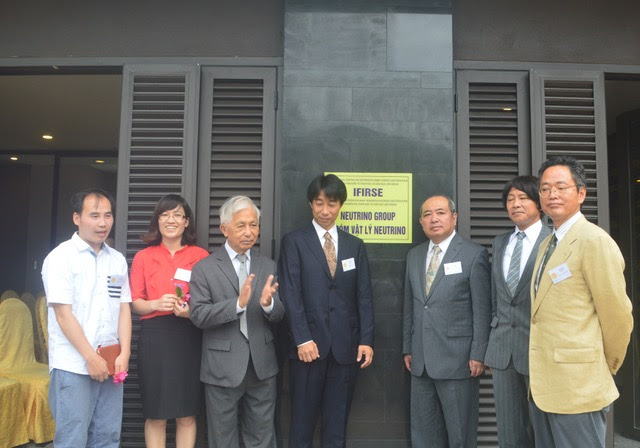 2
The Vietnam School on Neutrino (VSoN)
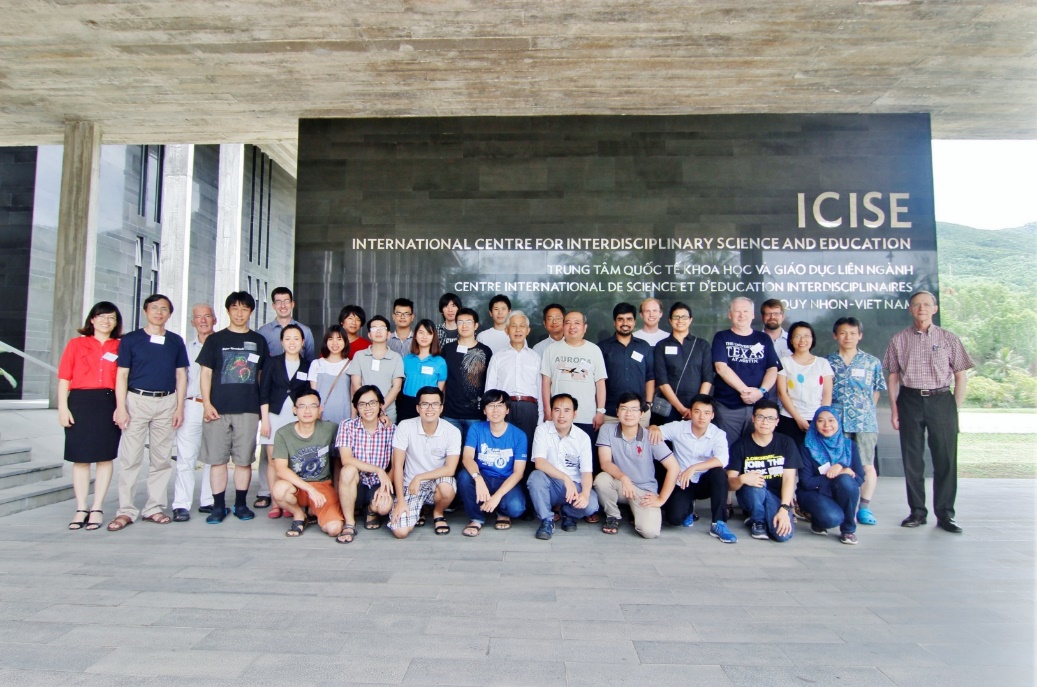 VSoN started with the formationof the neutrino group in 2017.It has been held every year.
Japanese physicists whocontributed the Vietnam neutrinogroup also organize the school.
Unfortunately, VSoN2020 andVSoN2021 were held by onlinebecause of the Covid-19.
The face-to-face school restartedfrom 2022. However, in 2022,some lecturers and studentsinfected with the Covid-19.Some lectures were given fromthe hotel remotely.
VSoN2017
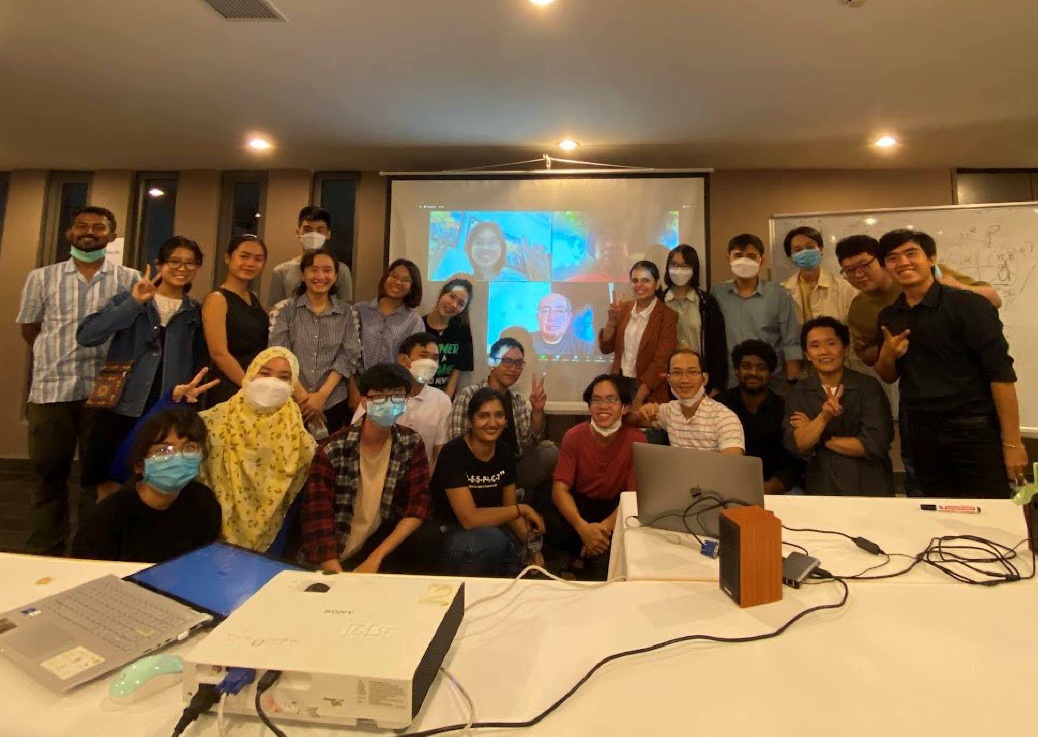 Suzuki-san
Oyama
VSoN2022
3
The VSoN2024 program
This is the third onsite schoolafter the Covid.
The school program mainlyfocus on experimental neutrinophysics. About 2/3 lectures aregiven by experimental physicists.
We have 23 x 90 minutes(mostly)lectures. Among them, only 3lecture will be given remotely.
In addition to lectures, we have 2 software trainings, hardware training and group works. And we have also an excursion and a school dinner!
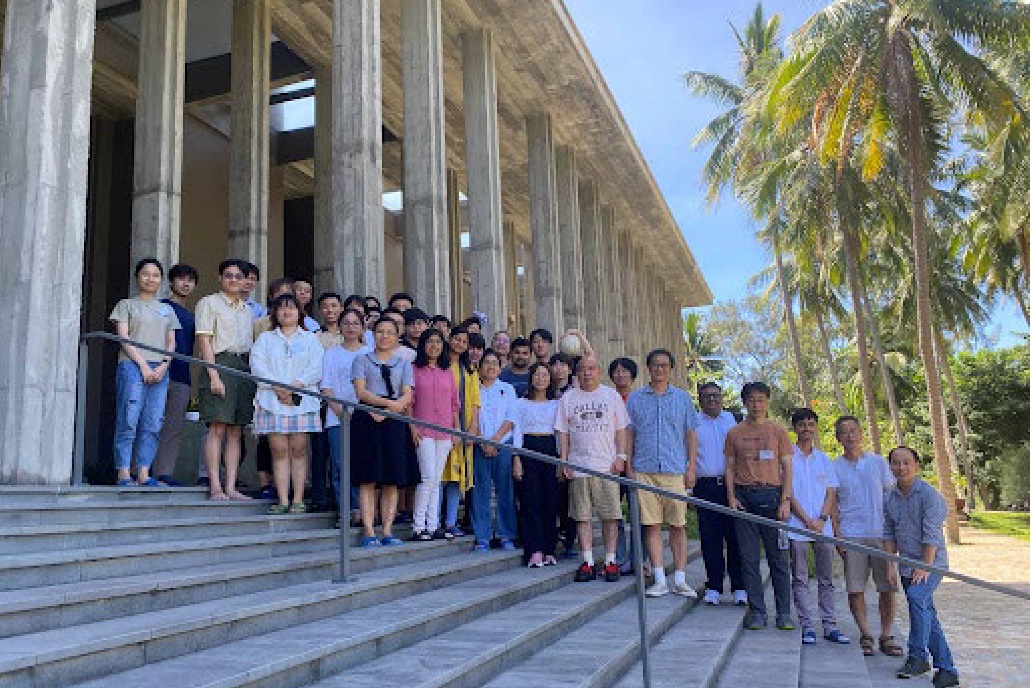 VSoN2023
4
Students
We have 20 students. They are 9 from Vietnam, 5 from Japan,5 from India, 1 from Taiwan.
In every year, most of the students are studying theoretical particle physics. Therefore, one of the school purpose is Invitation to experimental neutrino physics.
We hope that some of them will change their research field from theory to experiment, and will join the Vietnam neutrino group and participate in Japanese neutrino experiments.
We hope that they will become a pioneer of the Vietnamese high energy experiment in future.
5
Experiments are important!
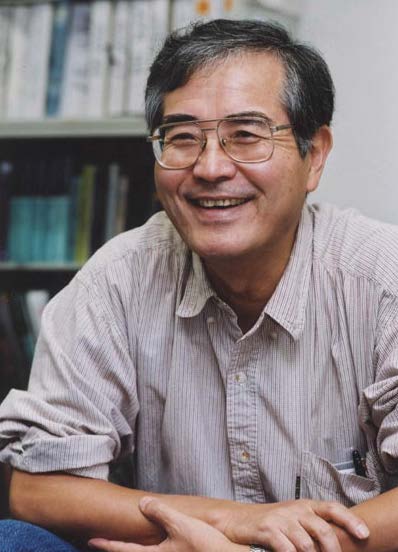 To invite students to experiments, let me introduce some words from Prof. Totsuka who was the first spokesperson of the Super-Kamiokande experiment.
Prof. Yoji Totsuka
(1942-2008)
Even though a great theorist propose a fantastic and beautiful theoretical model, we can easily reject it, saying “No! it does not agree with our experiment!”.In physics, the experimental result is everything.
Straightforwardly speaking, I am a detector physicist.I can make the best detector in the world,and I can explore the most advanced physics in the world.
6
Welcome to the world of neutrino experiments !
at least, for 2 weeks,
hopefully,
for the rest of your research life.
Enjoy !
7